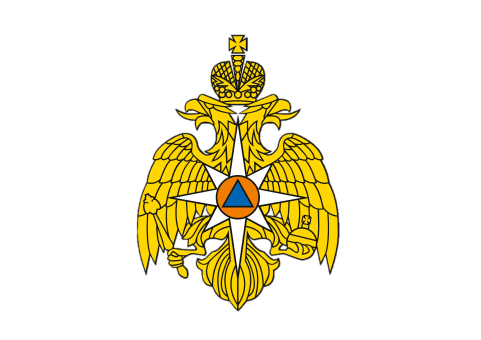 ПРОИЗОШЛА АВАРИЯ НА РАДИАЦИОННО 
ОПАСНОМ ОБЪЕКТЕ
 
ПРОЧИТАЙТЕ СООБЩЕНИЕ ДО КОНЦА 

СЛЕДУЙТЕ ИНСТРУКЦИИ
Наденьте противогаз, респиратор или ватно-марлевую повязку

 Предупредите окружающих об аварии
 
При необходимости помогите окружающим выйти на улицу

Следуйте в ближайшее защитное сооружение гражданской обороны
 
 Либо укройтесь в другом надежном помещении

Закройте щели в окнах, дверях и вентиляционных системах подручными материалами